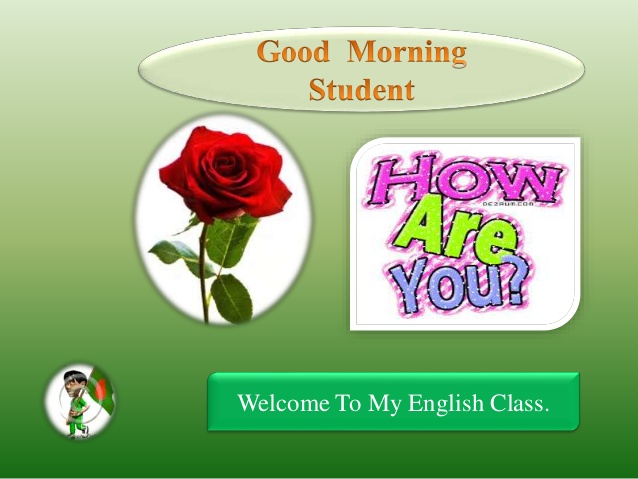 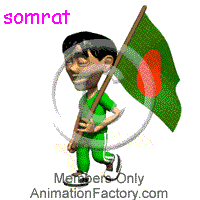 IDENTITY
Teacher
Lesson
Emdadul Haque Milon Assist: Teacher in English
Sonapur Model High School
Dowarabazar,Sunamganj.
English For Today
Class : Six
Unit : one 
Lesson : 14
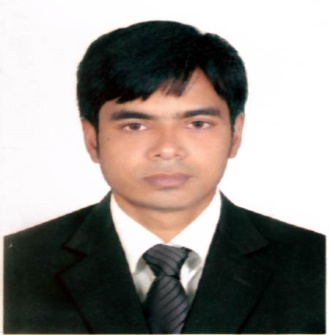 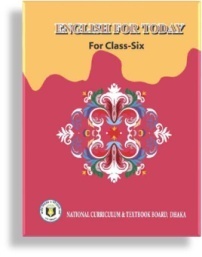 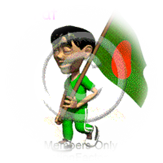 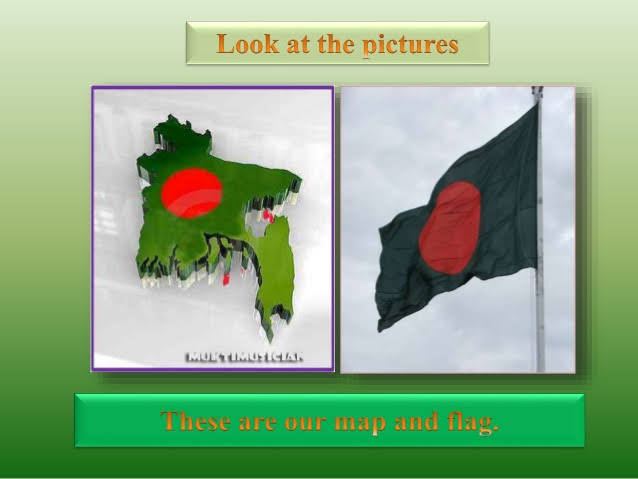 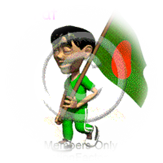 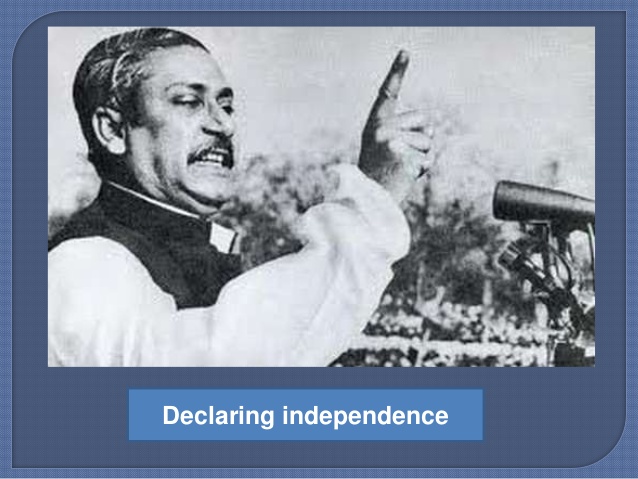 Bangabandhu Sheikh Mujubur Rahman who declared the independence of Bangladesh.
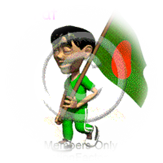 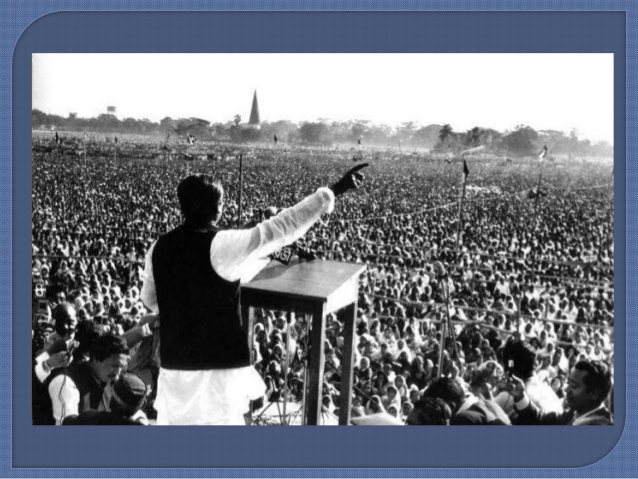 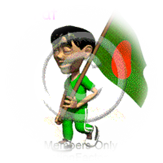 Look at the picture: Do you know them ?
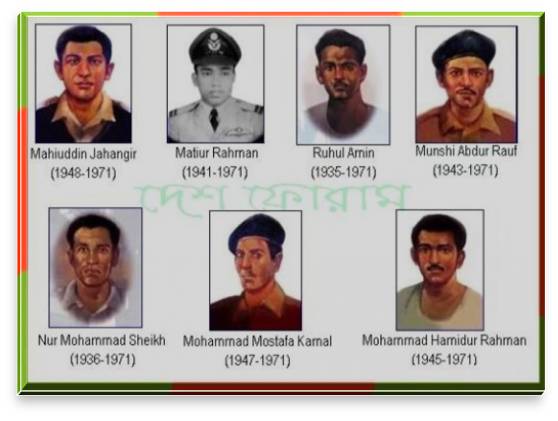 They are freedom fighters (birsarestho) and our pride.
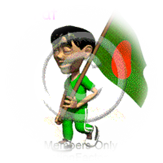 Lesson Declaration
OUR PRIDE
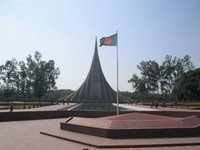 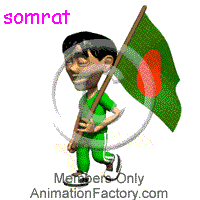 Learning Outcomes
After completing this lesson students will be able to ..
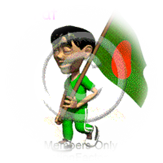 Let`s enjoy video clips
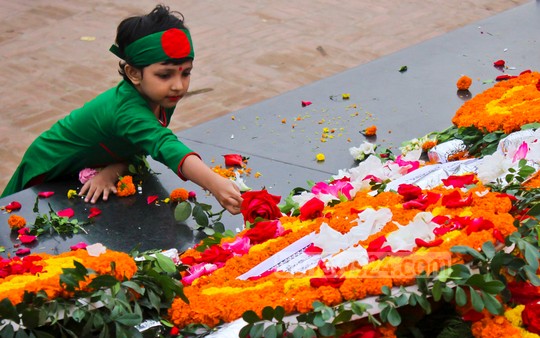 .
What are they doing?
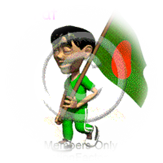 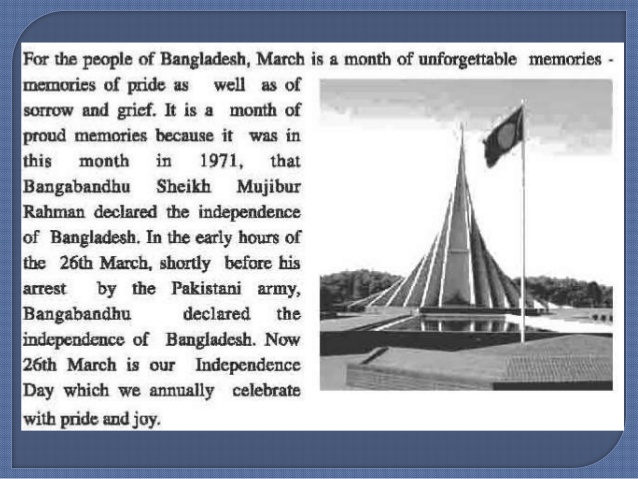 Go to the section – A  and listen the passage attentively then go to section A1 and solve the task.
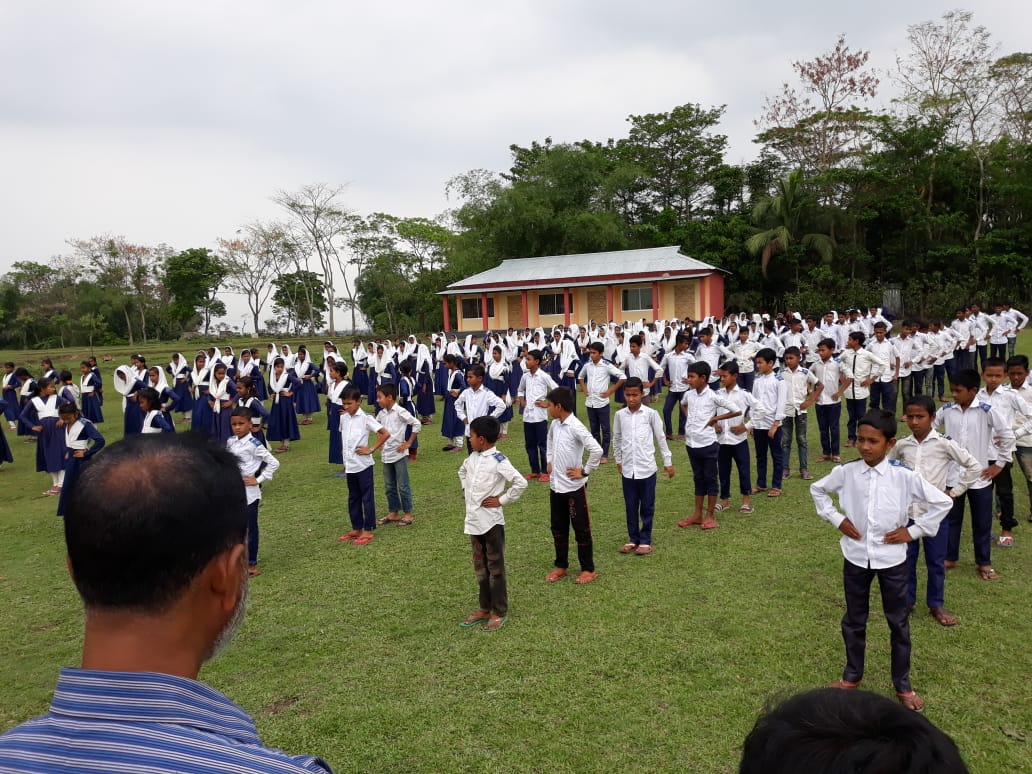 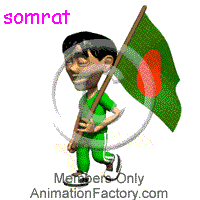 Teacher say about our Pride
[Speaker Notes: After completing the reading teacher will give the task slide no 9.]
Section – A1, Individual  Work
(Match the words with their meanings)
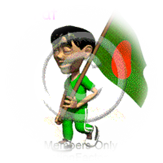 Presentation : Our pride
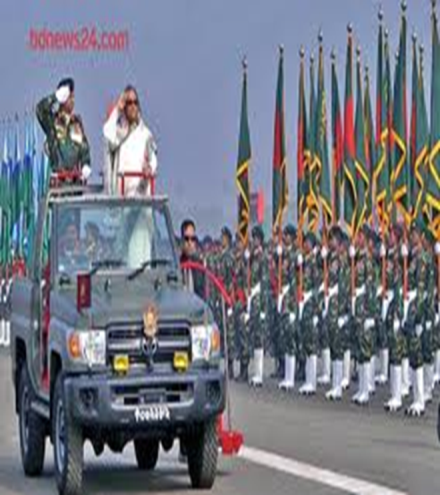 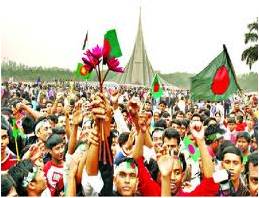 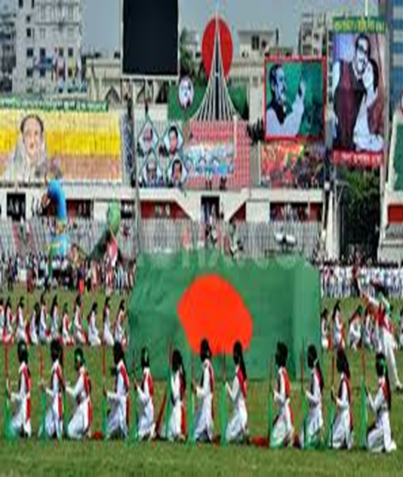 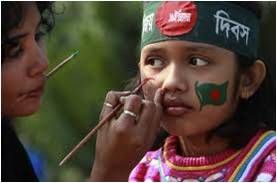 Now 26 March is our Independence day which we celebrate annually with pride and joy.
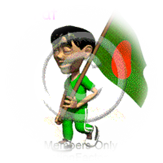 [Speaker Notes: Teacher can discuss about the above pictures, how we celebrate our independence and victory days.]
Presentation : Our sorrow and grief
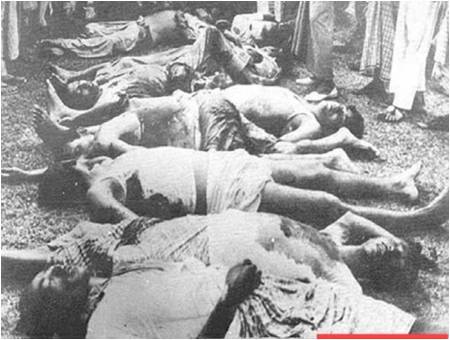 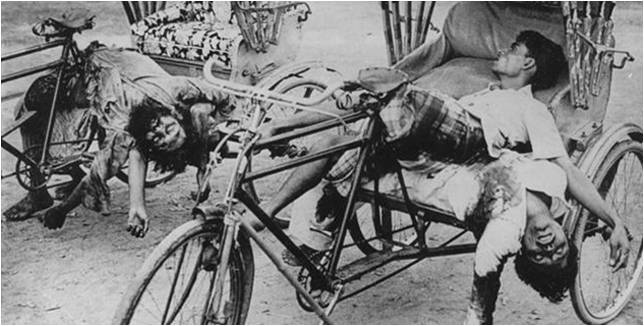 March is also a month of sad memories for us. On the 25th March 1971, in the darkness of the night, the Pakistani army swooped down upon and killed many unarmed men, women and children in Dhaka.
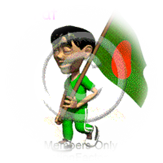 VOCABULARY
Try to make sentence with the following words:
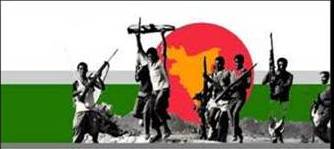 Victory
December 16 is our Victory Day.
Surrender
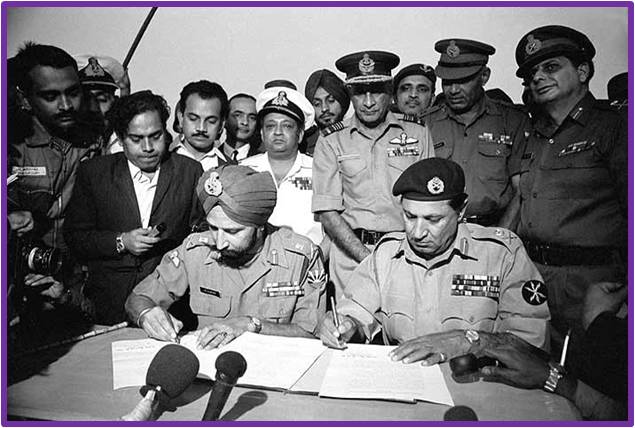 On 16 December `71 the Pakistani army surrendered unconditionally.
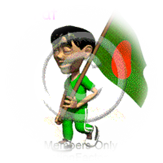 Vocabulary
War
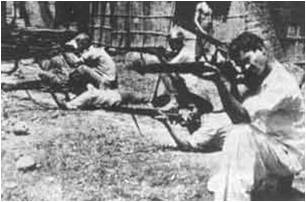 We achieve our freedom after a war.
Martyrs
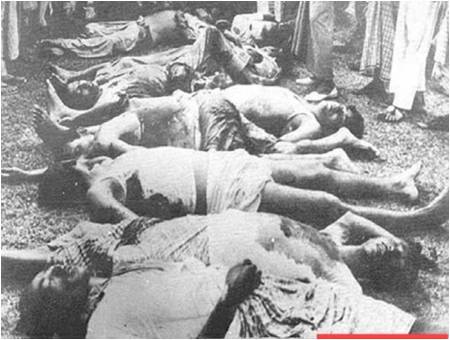 We should pay our deep respect to the martyrs.
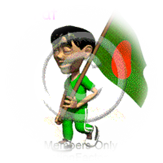 Pair works
Read the text again then
 ask and answer with your partner  :- 
Why 25 march is often called “The dark night” ?
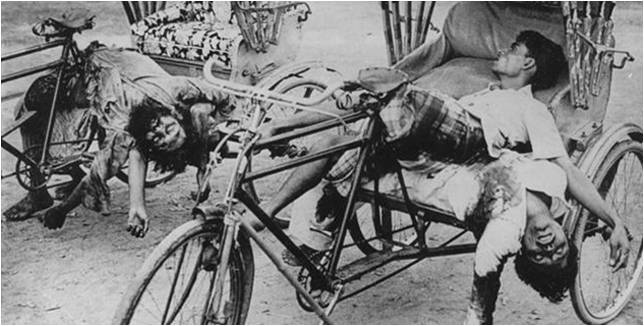 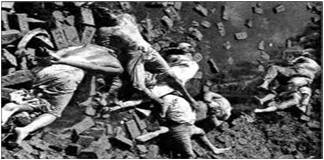 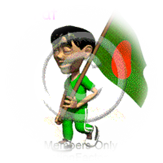 Individual/Pair work
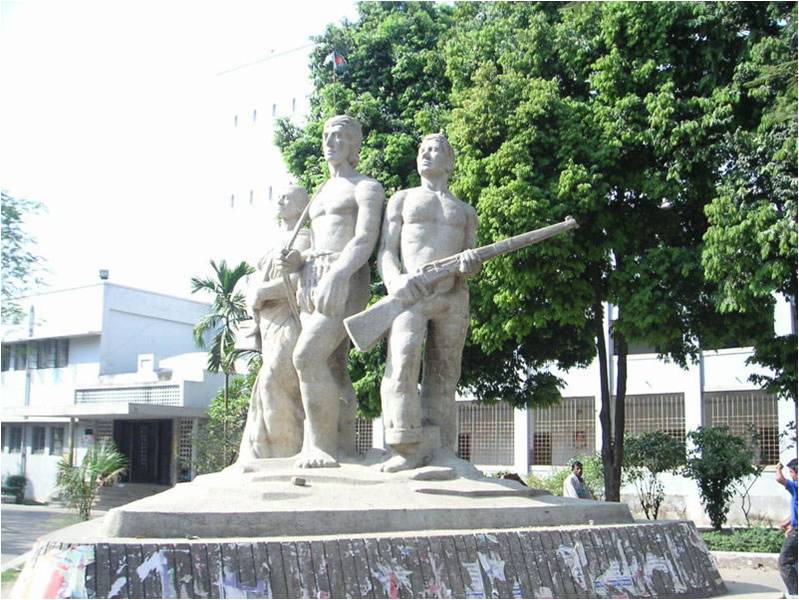 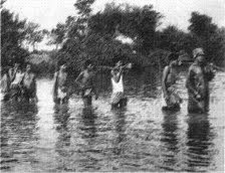 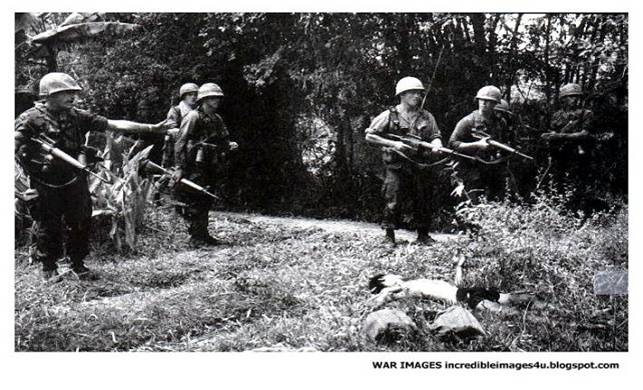 Look at the above pictures and write a few sentences about our liberation war.
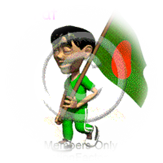 Home Work
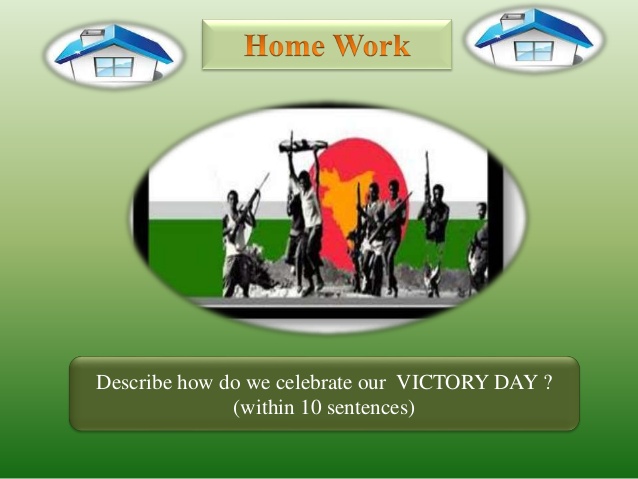 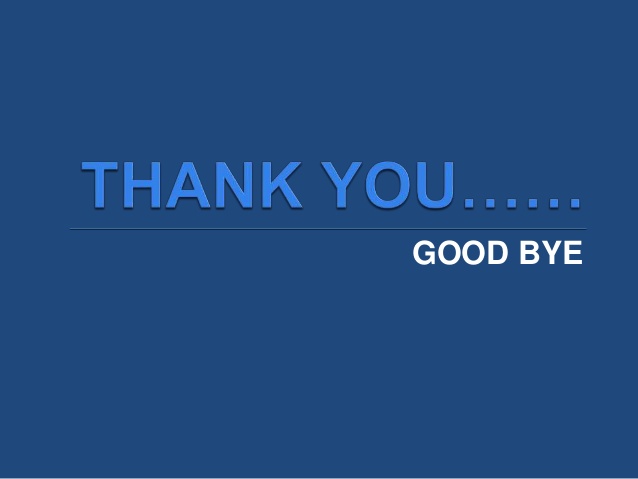 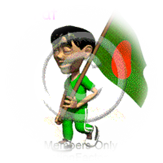